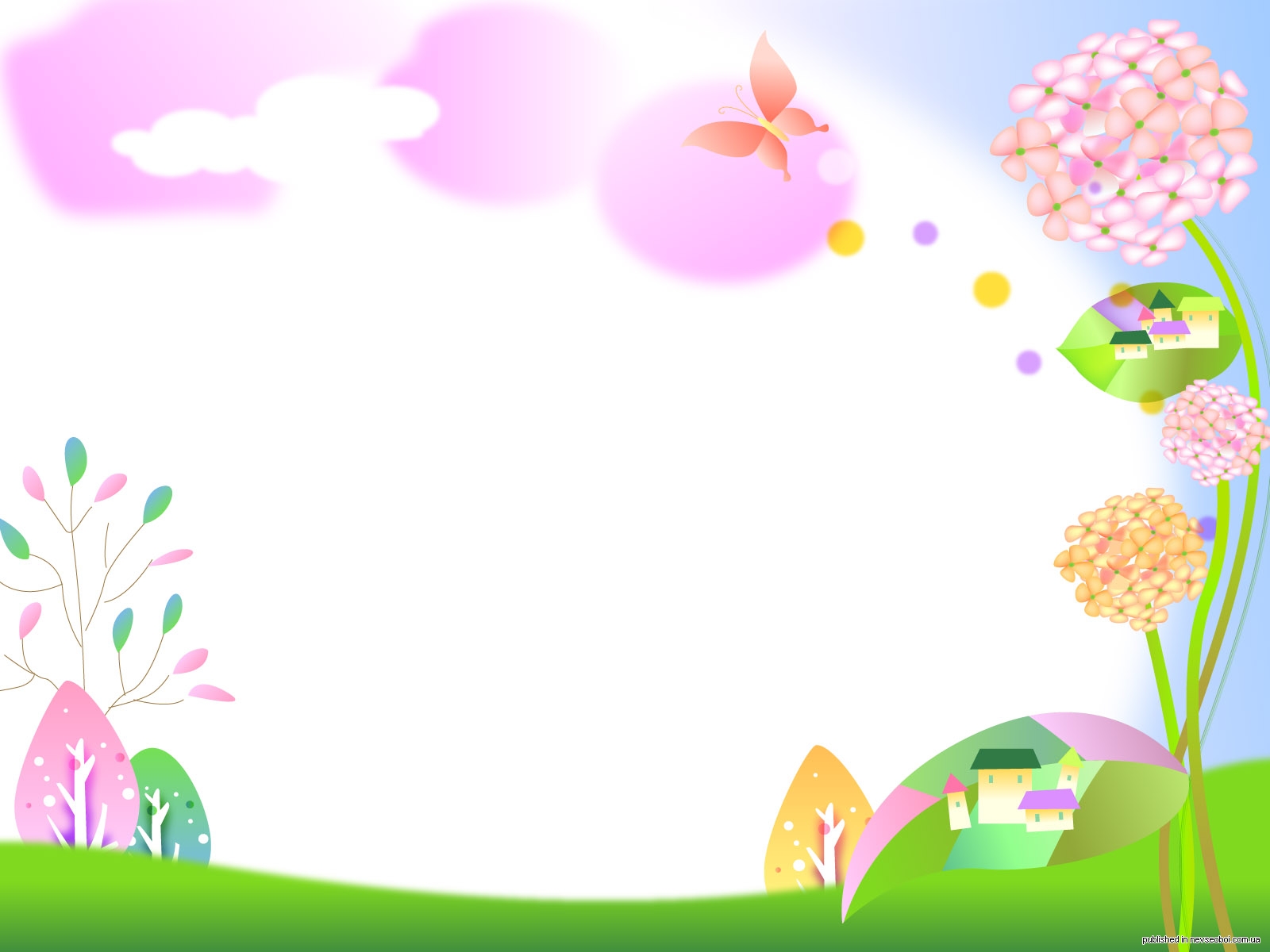 Муниципальное дошкольное образовательное бюджетное учреждениеЦентр развития ребенка – Детский сад № 105 «Умка»
Проект «Оригами как средство развития творческого воображения старших дошкольников»
 


Педагог дополнительного образования
 Карамзина Варвара Гаврильевна
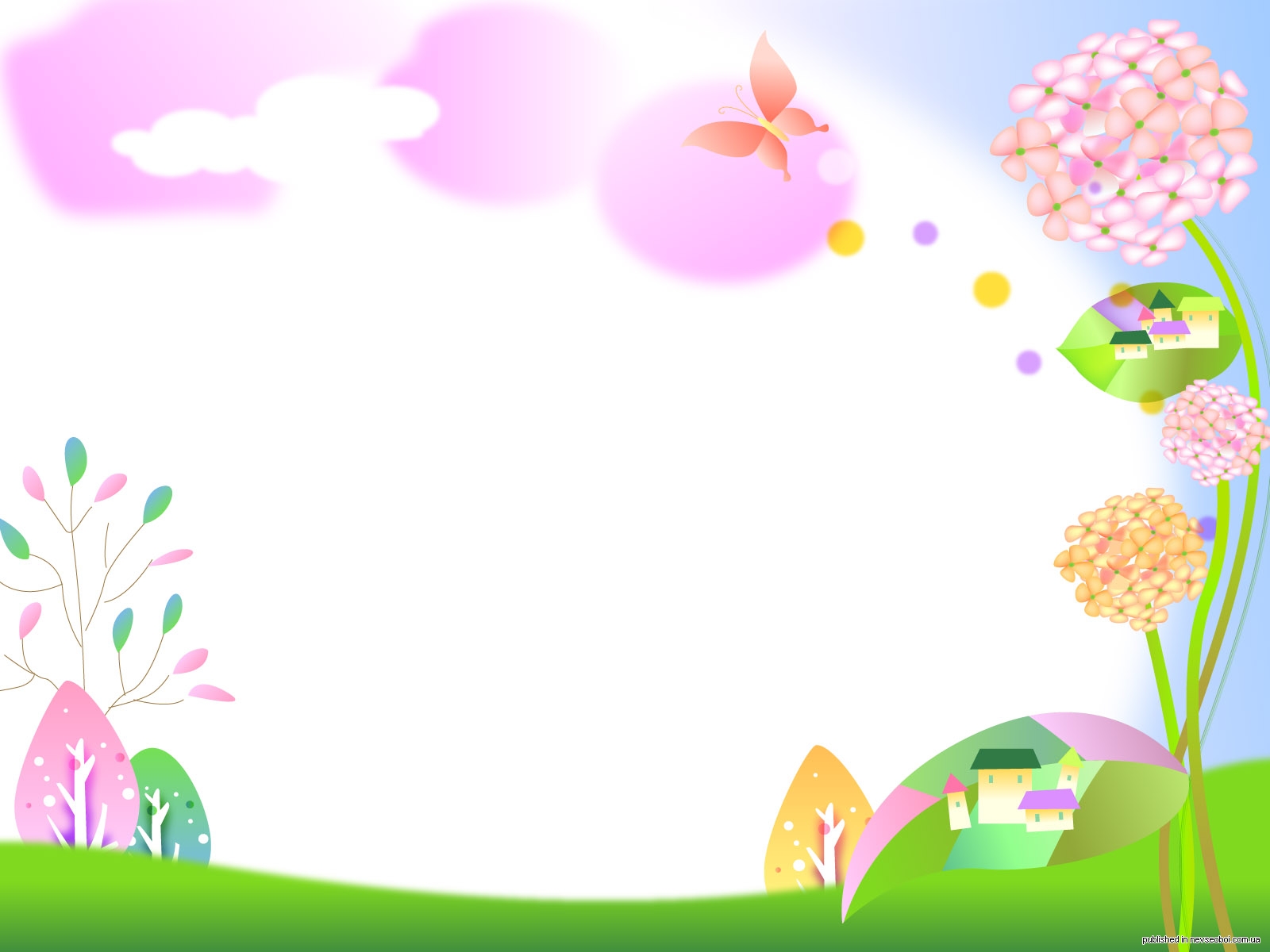 Паспорт проекта
Вид проекта: творческий
Продолжительность проекта: долгосрочный
Участники проекта: дети старшего дошкольного возраста 
Обоснование: развивать у детей творческое воображение  и художественный вкус
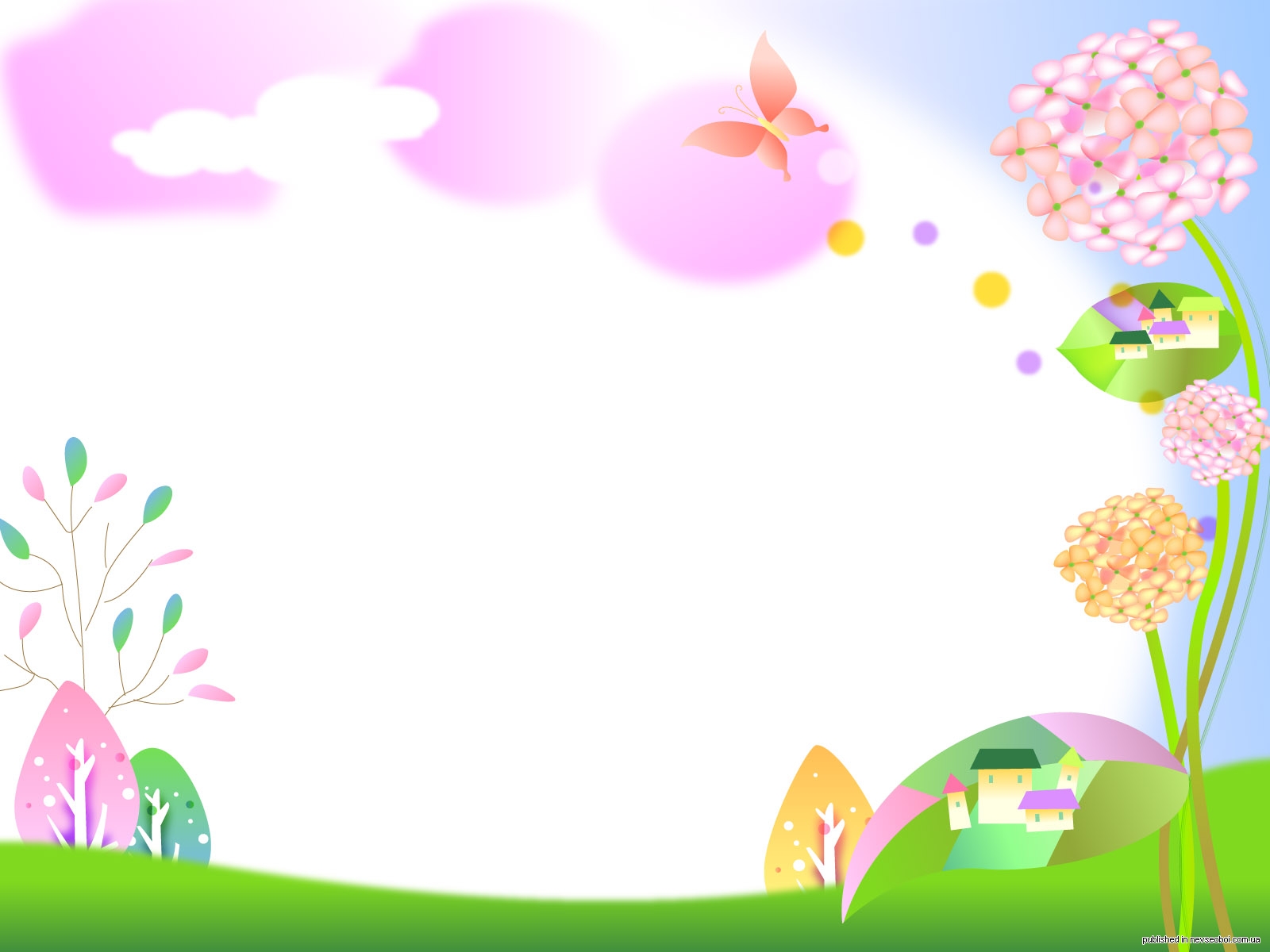 Оригами
Бумага – это самый доступный для ребенка и универсальный материал. Малыш радуется тому, что сделанная собственными руками игрушка действует. Оригами - неожиданная игра с сюрпризами, создаваемая по четким законам математики.  
Почему именно оригами? Что оно может дать ребенку? Действительно, почему именно оригами? Ведь существует столько захватывающих занятий и игр для детей. Зачем вспоминать игры пятисотлетней давности? 
Прежде чем ответить на эти вопросы, попробуем разобраться, с какими проблемами постоянно сталкивается человек в течение всей своей  жизни. Как реализовать себя, как использовать скрытые задатки и способности – вот  проблема  и для ребенка и для взрослого. Способности и задатки есть у каждого, но реализуются не у всех. 
Для творческого развития совершенно недостаточно, следуя инструкциям, выполнять задания, главное – ребенок должен постоянно решать проблемы (и простые, и сложные).  Но и этого недостаточно: нужно, чтобы эти проблемы развивали его. Каждая проблема  - это ступенька лестницы, ведущей вверх, и взобраться по этой лестнице можно, лишь когда расстояние между ступеньками будет не слишком большим и если все они будут на месте. Пусть лестница удобна и ни одна ступенька не выломана, подняться по ней легко лишь в том случае, если путь этот интересен.
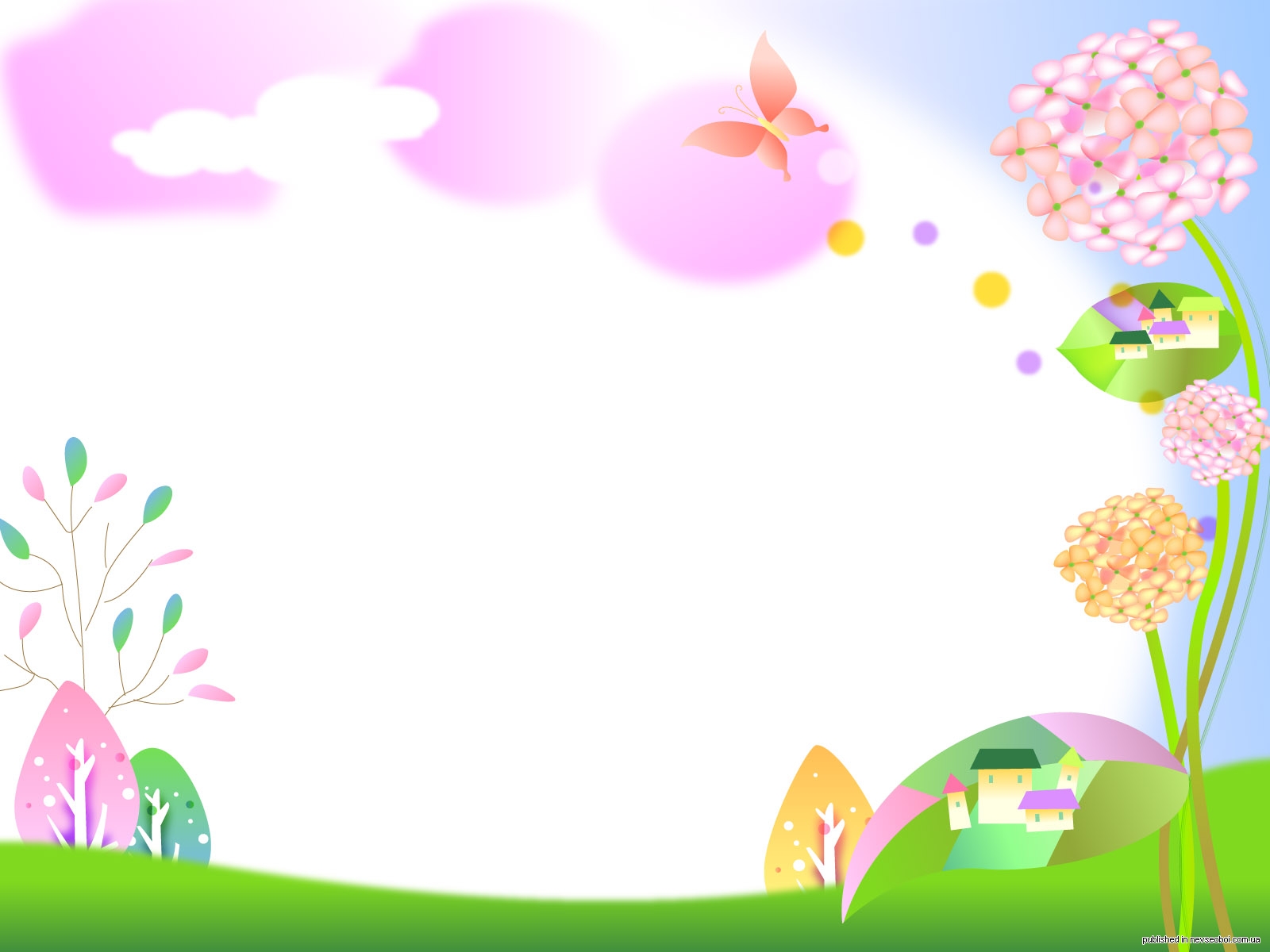 Искусство оригами – интригующая загадка, и она манит каждого ребенка невероятными превращениями обыкновенного квадратика бумаги.  Это даже не фокус, это – чудо! В одном листке скрыты мириады разных образов: и традиционные кораблики, самолетик, шапка, животные и другие интересные вещи в этом искусстве есть все, что тянуло бы ребенка подняться на самых верх Лестницы Творчества и  делало этот подъем захватывающе интересным. Как и любой игре, главное удовольствие здесь – процесс,  а не конечный результат.
Оригами – сгибание бумаги, но это не просто сгибание, оно сродни ваянию, созданию скульптуры, где у автора есть, соавтор – сама бумага, диктующая приемы работы. 
Оригами развивает способность комбинировать и пространственное мышление, чувство формы. Оригами формирует навыки исполнительского мастерства и вырабатывает сложную координацию движений кисти.  Оригами имеет огромное значение в развитии конструктивного мышления детей, их творческого воображения, художественного вкуса.
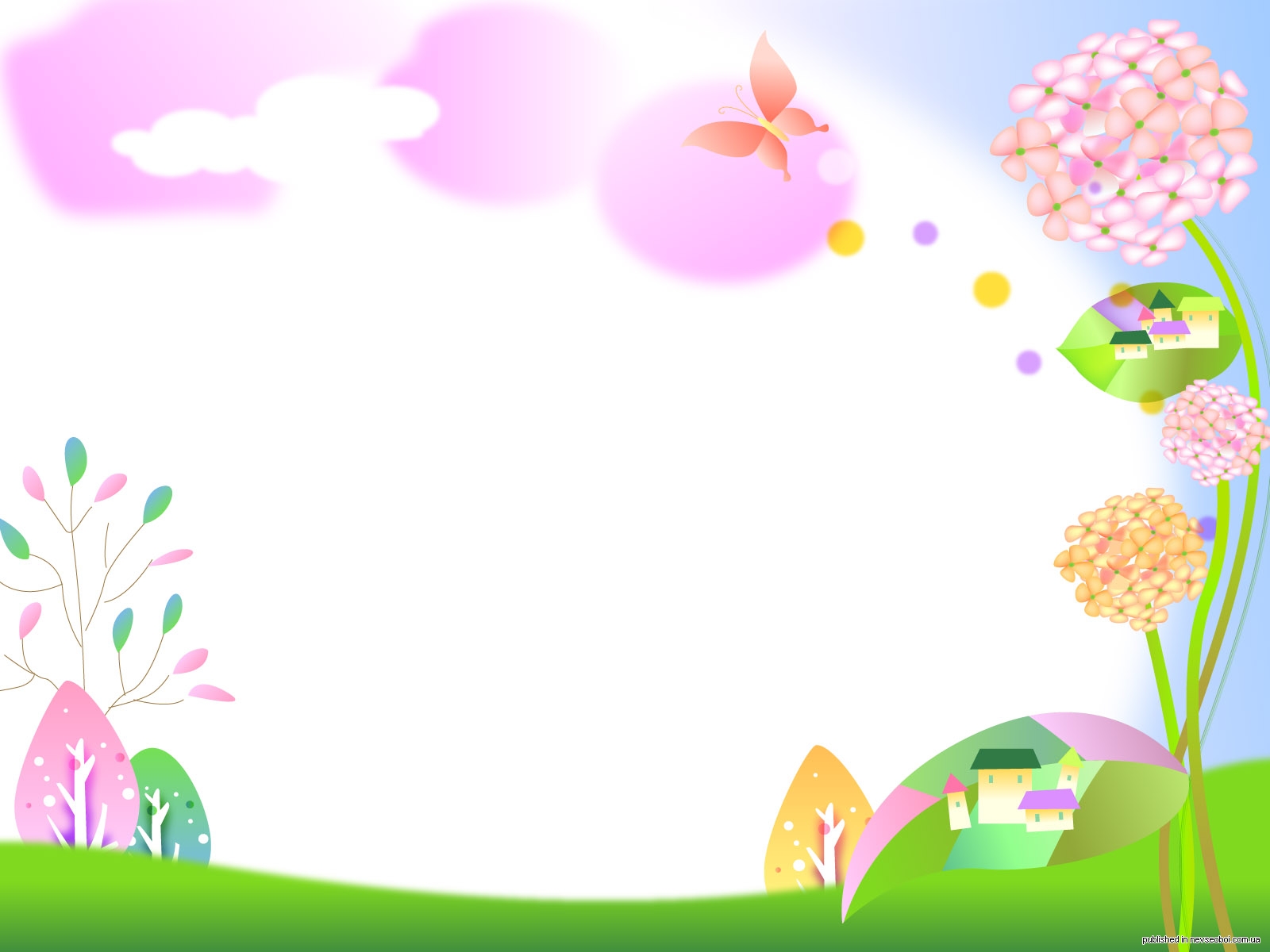 Актуальность темы
Воображение в жизни любого человека играет важную роль. Во- первых, позволяет человеку представлять в виде  образов и идей то, что он не может непосредственно воспринимать, или то, что вообще не существует в действительности. Во-вторых, воображение необходимо для того, чтобы в образной форме решать некоторые задачи. В- третьих, воображение помогает человеку выйти за пределы настоящего времени и, перенеся себя мысленно в прошлое или будущее, проиграть в уме соответствующие ситуации или действия, выполненные,  в прошлом, или действия, которые предстоит осуществить в будущем. 
         Наиболее успешно становление воображения происходит в игре, а также на продуктивных видах деятельности, т.е. на занятиях по рисованию, аппликации, лепке. Особенно когда ребенок начинает «сочинять», «воображать», сочетая реальное событие с воображаемым.
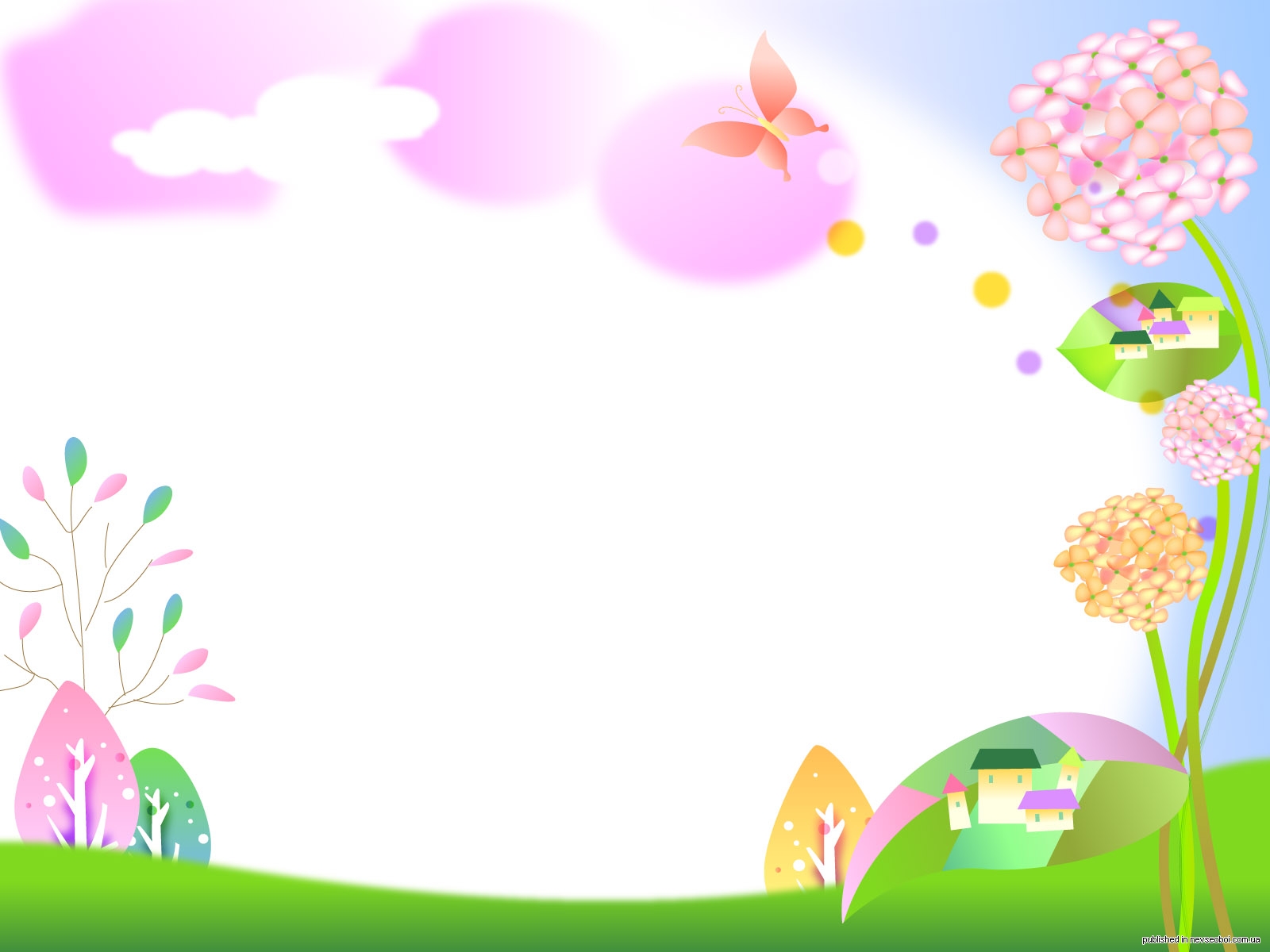 Актуальность проблемы развития творческого воображения по средством оригами связана: 
   Во-первых, Занятия по технике оригами  способствуют развитию  конструкторской деятельности и, следовательно, развитию всех познавательных психических процессов и, в частности, формированию творческого воображения.
   Во-вторых, творческое воображение является необходимым условием любого вида деятельности. 
   В третьих, дошкольный возраст является сензитивным периодом развития всех психических функций и в частности познавательных процессов. 
   В четвертых, современное общество предъявляет очень высокие требования к психическому развитию граждан и в частности к уровню развития творческого воображения, так как от них зависит прогресс во всех областях общественной жизни (научной, производственной, технической, технологической, культурной и.д.)
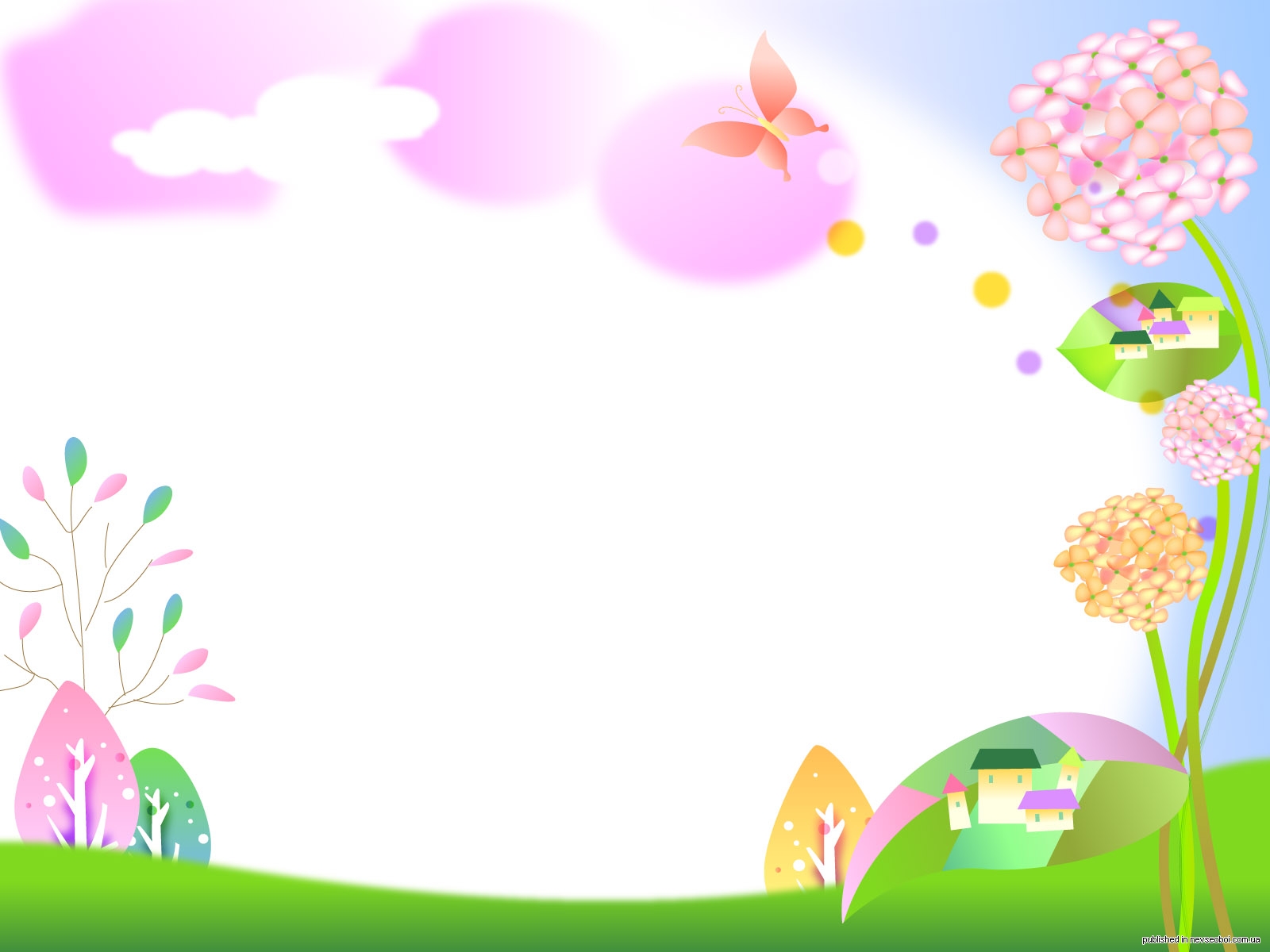 Цель проекта
Развитие творческого воображения у детей старшего дошкольного возраста  посредством обучения  оригами.
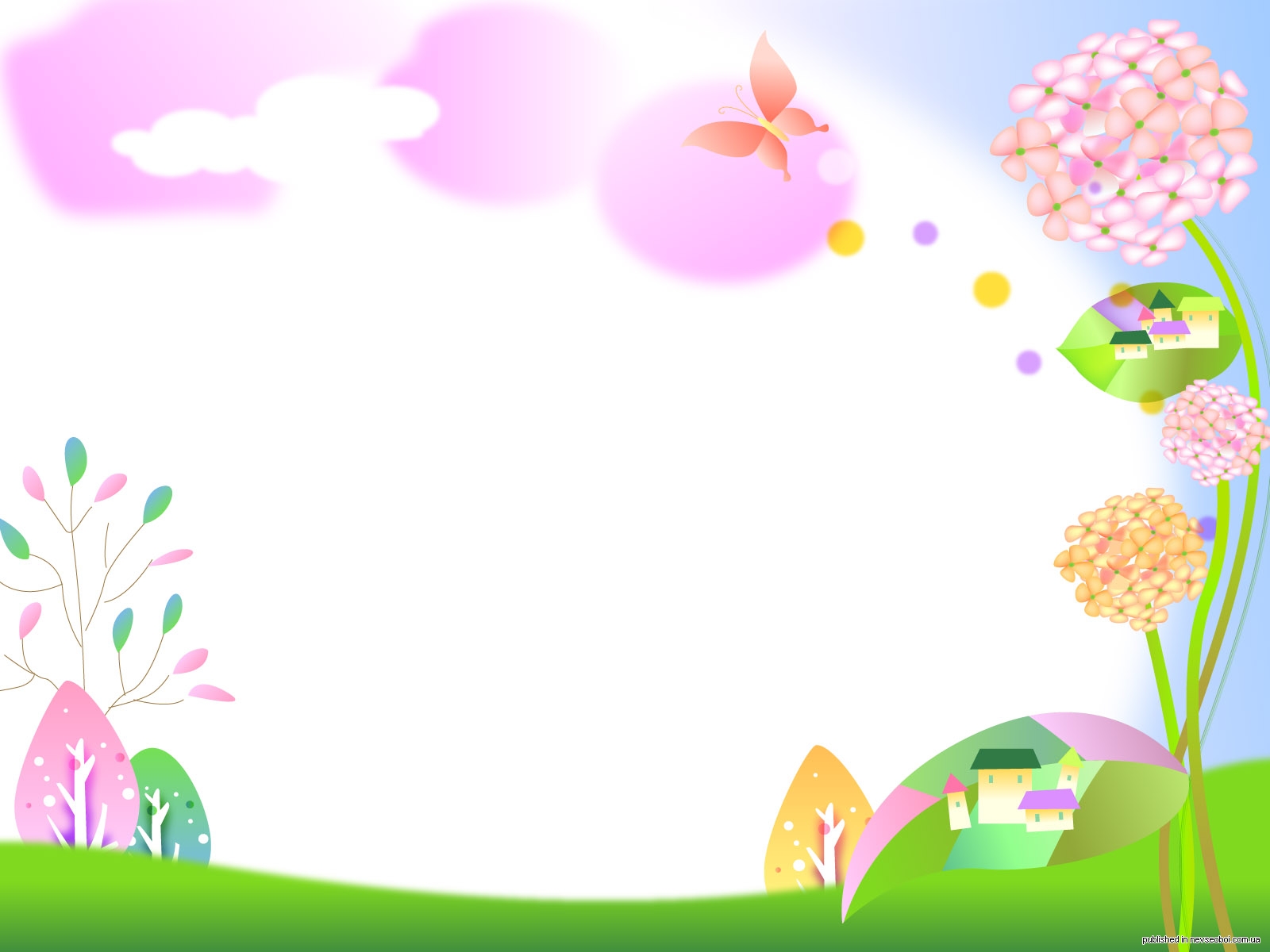 Задачи
Изучить методическую литературу по развитию творческого воображения дошкольников в процессе обучения оригами; 
Создать предметно-развивающую среду для реализации проекта;
Познакомить детей с техникой  оригами;
Формировать интерес к обучению  оригами;
Формировать знания, умения, навыки выполнения поделок по технике  оригами;
Формировать умение строить и реализовывать собственные замыслы в поделках в технике  оригами;
Развивать творческое воображение старших дошкольников в процессе обучения оригами;
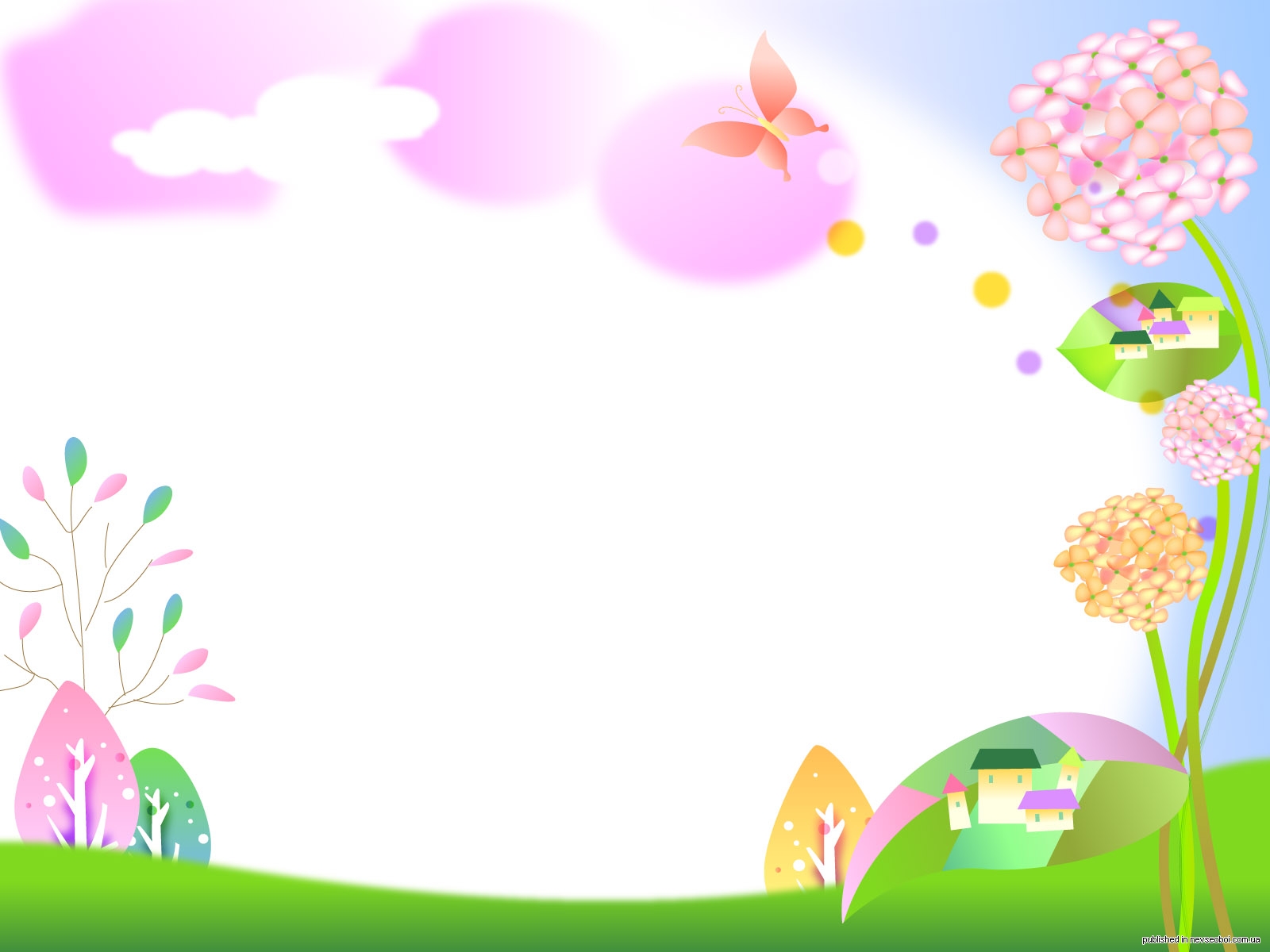 I этап. Подготовительный
Изучение литературы:
1. Соколова С.В. Оригами для дошкольников. СПб, «детство-пресс», 2005 г.
2. Мусиенко С., Бутылкина Г. Оригами в детском саду.  Москва, 2010 г. 
3. Кудрявцев В. Воображение: новая диагностика. Дошкольное образование №7, 2001, с.14
4. Ступак Елена. Подарки к праздникам. М., «Айрис-пресс», 2011 г. 
5. Сержантова Т.Б. Оригами для всей семьи. М., «Айрис-пресс», 2011 г.
6. Сидорчук Т. Развитие творческого воображения дошкольников на основе ТРИЗ и РТВ. Ребенок в детском саду. №3, 2006, с.8
Сбор материала по теме: «Оригами»;
Создание предметно-развивающей среды по формированию творческого воображения старших дошкольников посредством  оригами.
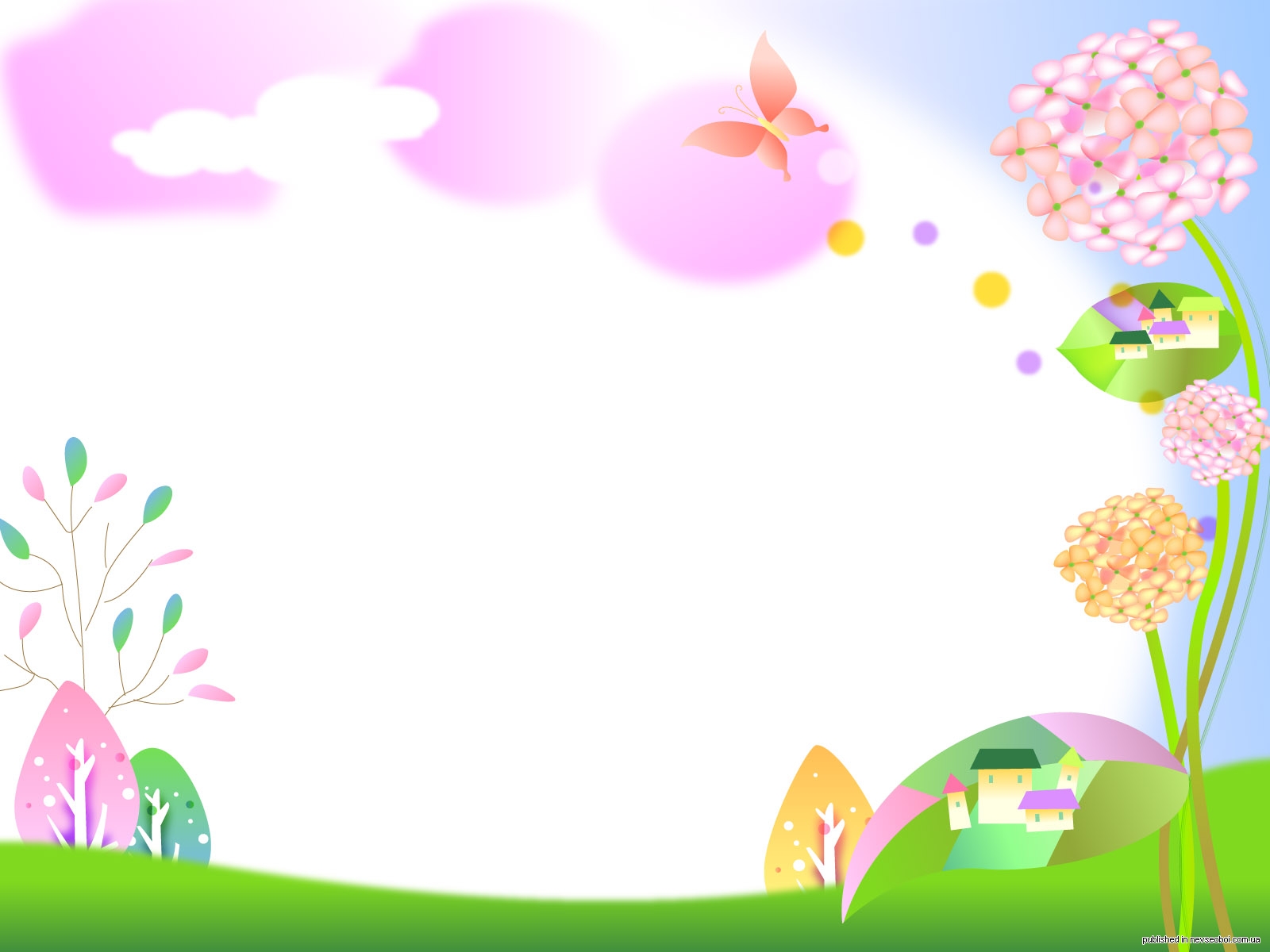 II этап. Основной
1. Перспективный план работы по технике оригами;
2.  Конспект занятия детей старшего дошкольного возраста  по технике оригами
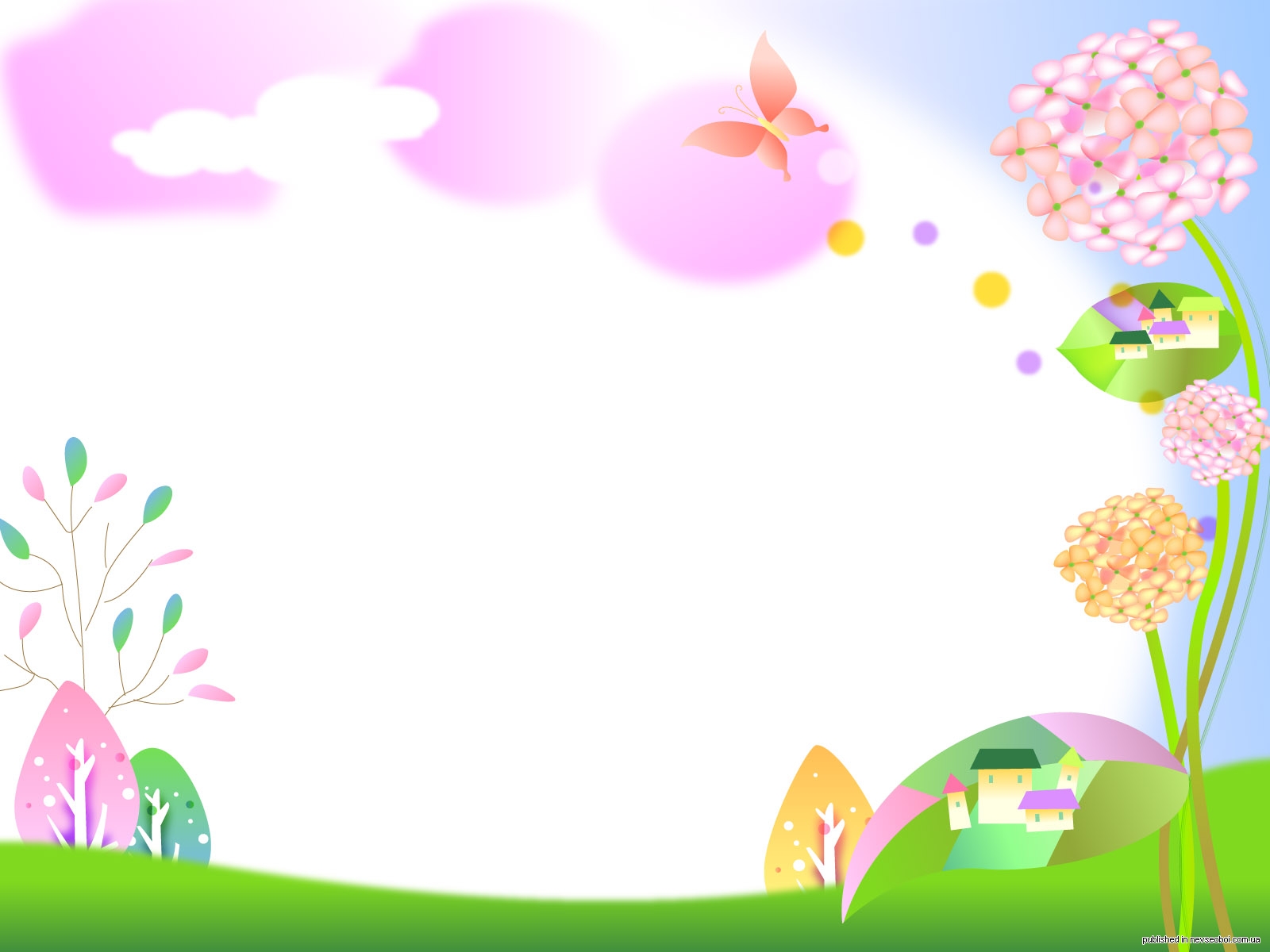 Перспективный план работы детей старшего дошкольного возраста по технике оригами
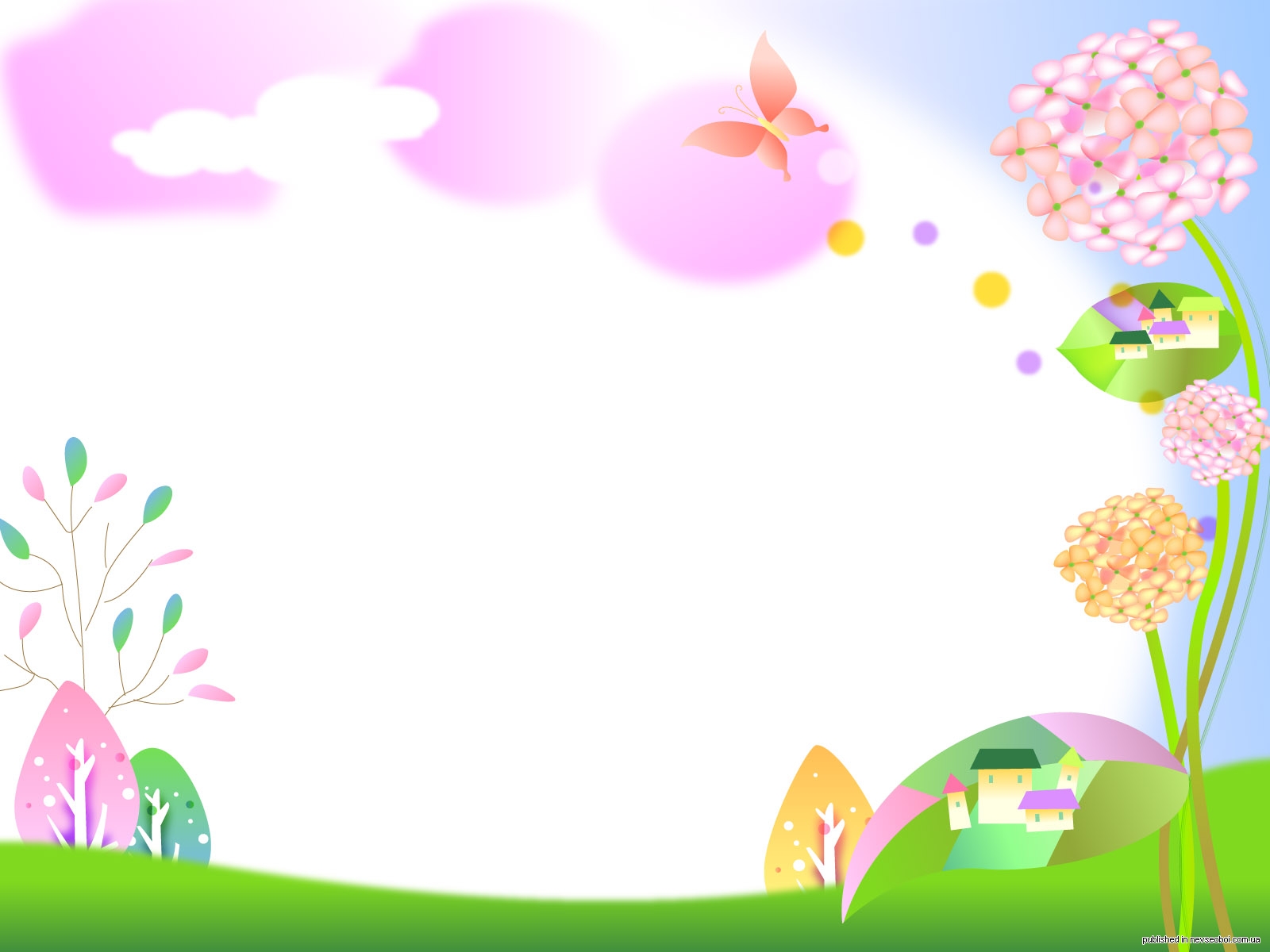 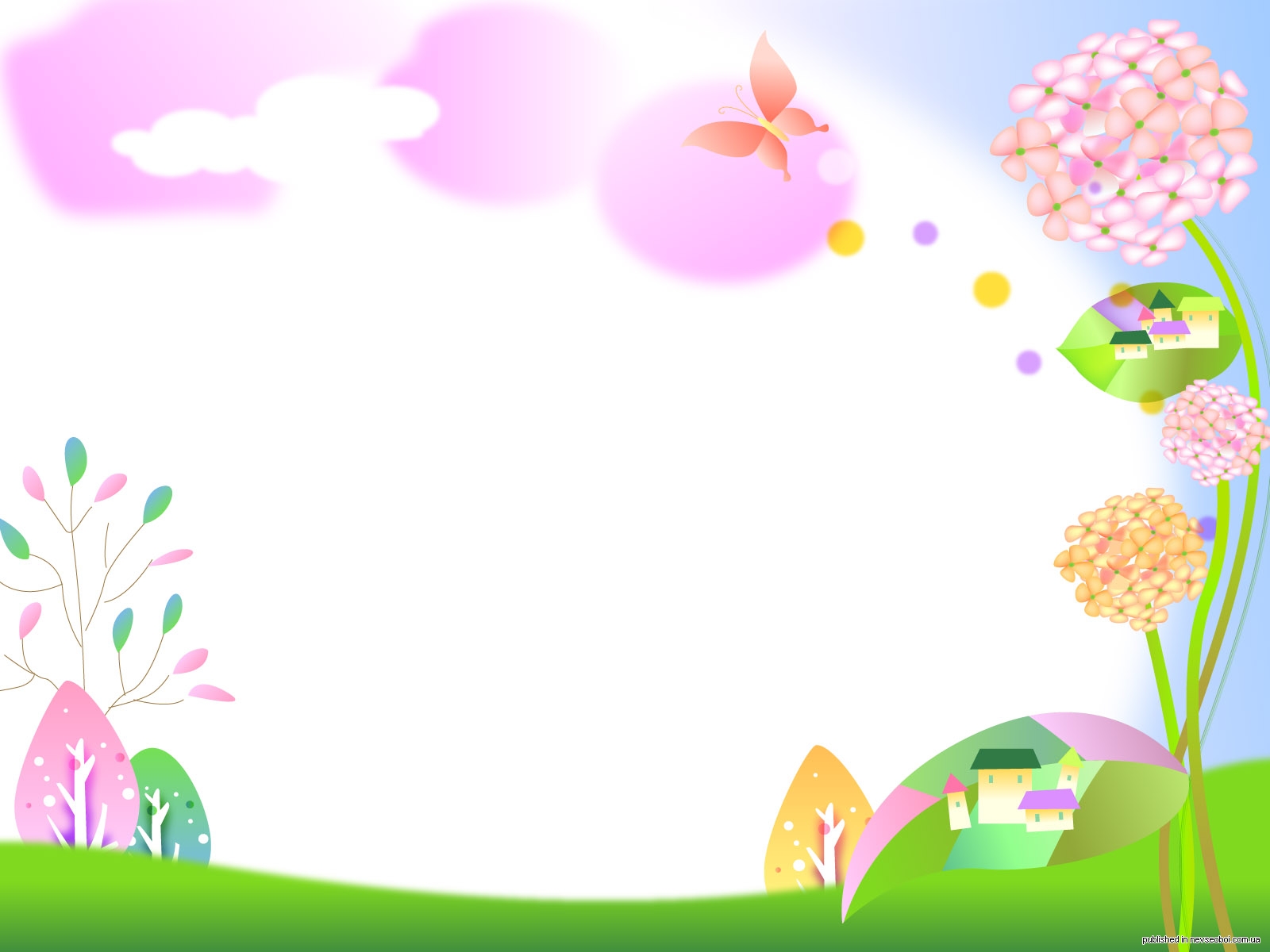 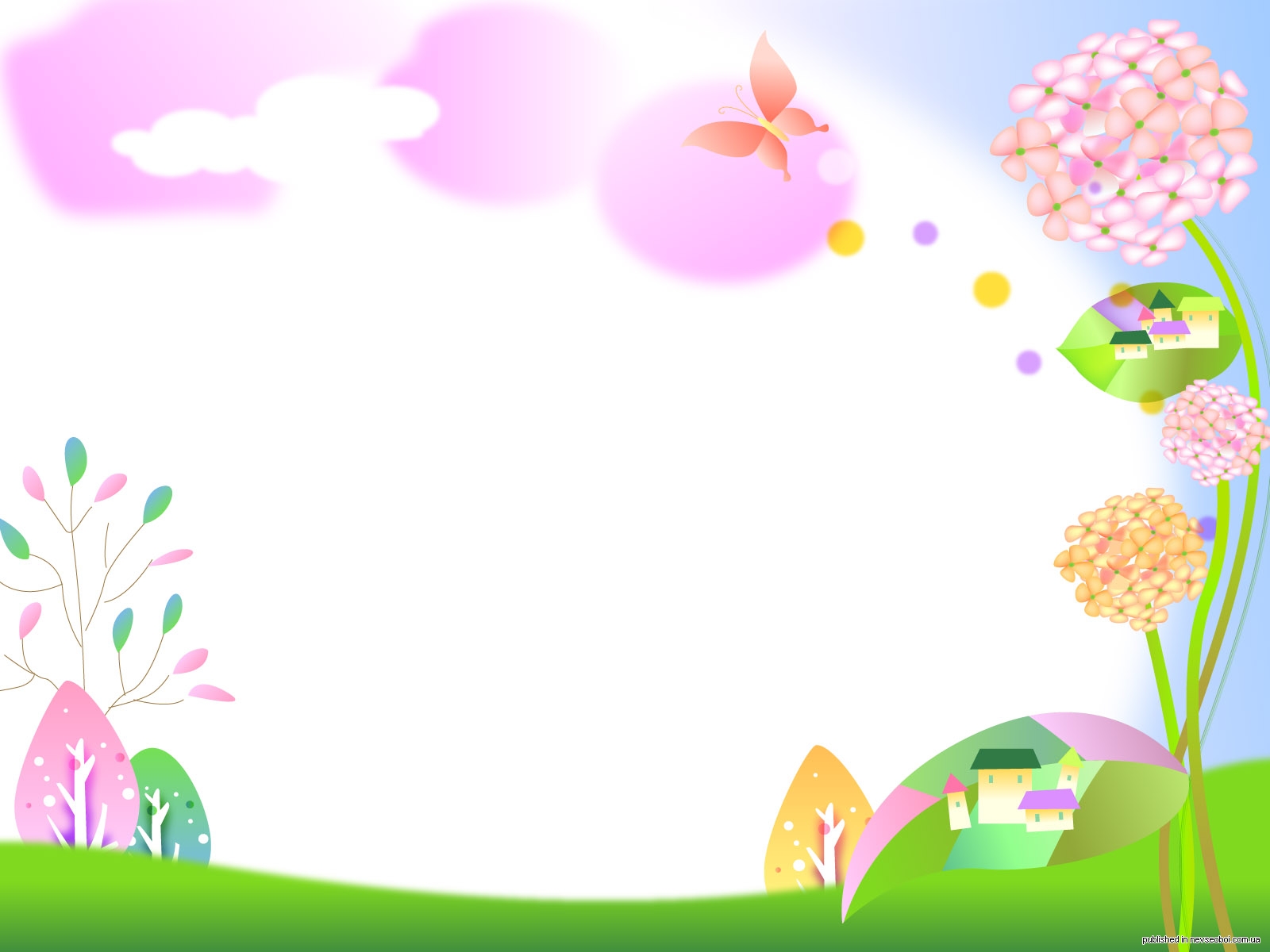 Конспект занятия по технике оригами
Тема: «Лягушка»
Цель: Упражнять детей в умении узнавать геометрические фигуры. Закрепить умение получать из квадрата прямоугольники, треугольники и квадраты меньшего размера. Познакомить с изготовлением простейших  поделок в технике оригами путем складывания квадрата по диагонали (базовая форма – «треугольник»). Обучать приемам декоративного украшения поделок аппликаций, воспитывать усидчивость, аккуратность. Развивать творческое воображение. 
Материал: пооперационные карты, для каждого ребенка – два бумажных квадрата зеленого цвета, заготовки глаз. Ножницы, клей – карандаш.
Ход занятия:
1 часть. Дидактическая игра «Чего не стало». Дети закрывают глаза. Педагог убирает одну из геометрических фигур, расположенных на доске. Дети открывают глаза и определяют, какой фигуры не стало. 
2 часть. Педагог: Давайте, я вам покажу, как получить  из «волшебного» квадрата:
- два прямоугольника,
- четыре маленьких квадрата,
- четыре маленьких треугольника.
Оказывается, складывая квадрат, можно получить не только геометрические фигуры – квадраты, треугольники, прямоугольники, но и многие другие интересные фигуры. Из – за того  , что обычный квадрат из бумаги может превращаться в игрушку, его назвали «волшебным».  
 Сегодня мы будем делать поделку – лягушку. Возьмите свои «волшебные» квадраты зеленого цвета, внимательно смотрите на мои руки и повторяйте все действия за мной. Сгибаем квадрат пополам по диагонали, заглаживаем сгиб. Затем положив заготовку так, чтобы длинная сторона получившегося треугольника была внизу, отступив от краев, загибаем острые углы наискосок вниз навстречу друг другу (показ). Потом отгибаем углы полученных треугольников – это лапки лягушки. Приклеиваем глаза. 
Замечательные у нас получились лягушки. Давайте, с ними поиграем. 
3 часть. Подвижная игра «Лягушка на дорожке». Дети прыгают, имитируя движения лягушек в соответствии с текстом:
Вот лягушки по дорожке
Скачут, вытянувши ножки:
Ква – ква- ква!
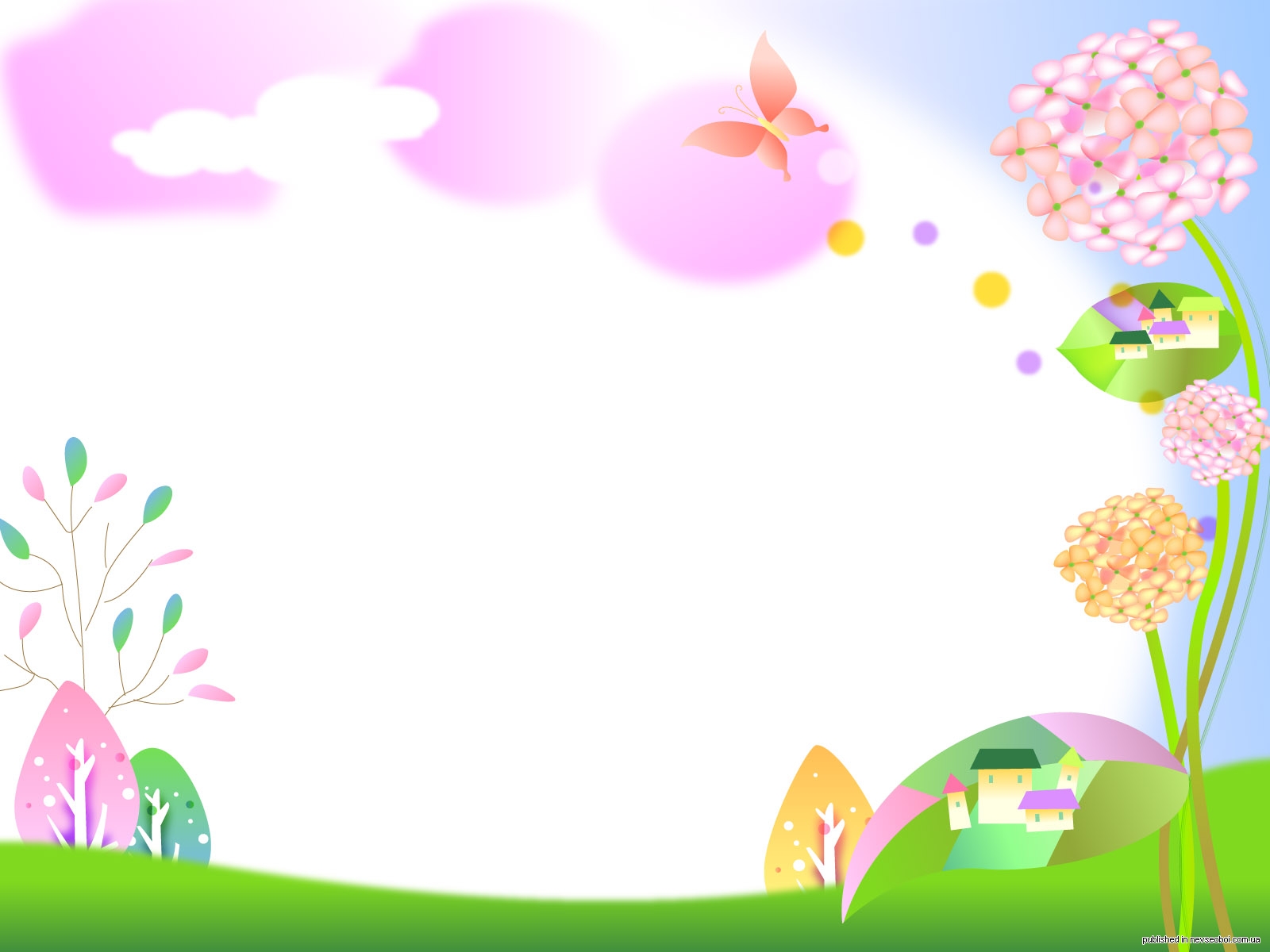 Конспект занятия «Отгадай загадку»
Цель: Продолжать мастерить поделки из бумаги, используя пооперационную карту. Воспитывать самостоятельность, развивать воображение.
Материал: Пооперационные карты, бумажные квадраты (10*10 см) разного цвета, готовые детали для оформления игрушек; ножницы, клей – карандаш; коробка с «отгадками » - фигурками бабочек, зайца.
Ход занятия: попробуйте отгадать волшебные загадки. Если вы справитесь с этим заданием, то из коробочки появятся разноцветные отгадки. 
Спал цветок
И вдруг проснулся
Больше спать не захотел,
 Шевельнулся, встрепенулся,
Взвился вверх и улетел. (Бабочка)
Что за зверь лесной
Встал, как столбик, под сосной?
И сидит среди травы – 
Уши больше головы? (Заяц)
Рук нет, а строить умеет (Птица).
Посмотрите внимательно, чем отличаются эти фигурки? (показ бабочки и зайца, выполненных в технике оригами. Правильно, зайчик изготавливается почти так же, как бабочка, . Но надрез надо сделать ближе к голове и немного подлиннее (показ), чтобы получились длинные уши у зайчика. Затем необходимо отогнуть уголки – получатся лапки и хвостик (показ). 
Самостоятельная деятельность детей. Воспитатель при необходимости оказывает индивидуальную помощь. Анализ занятия, похвала.
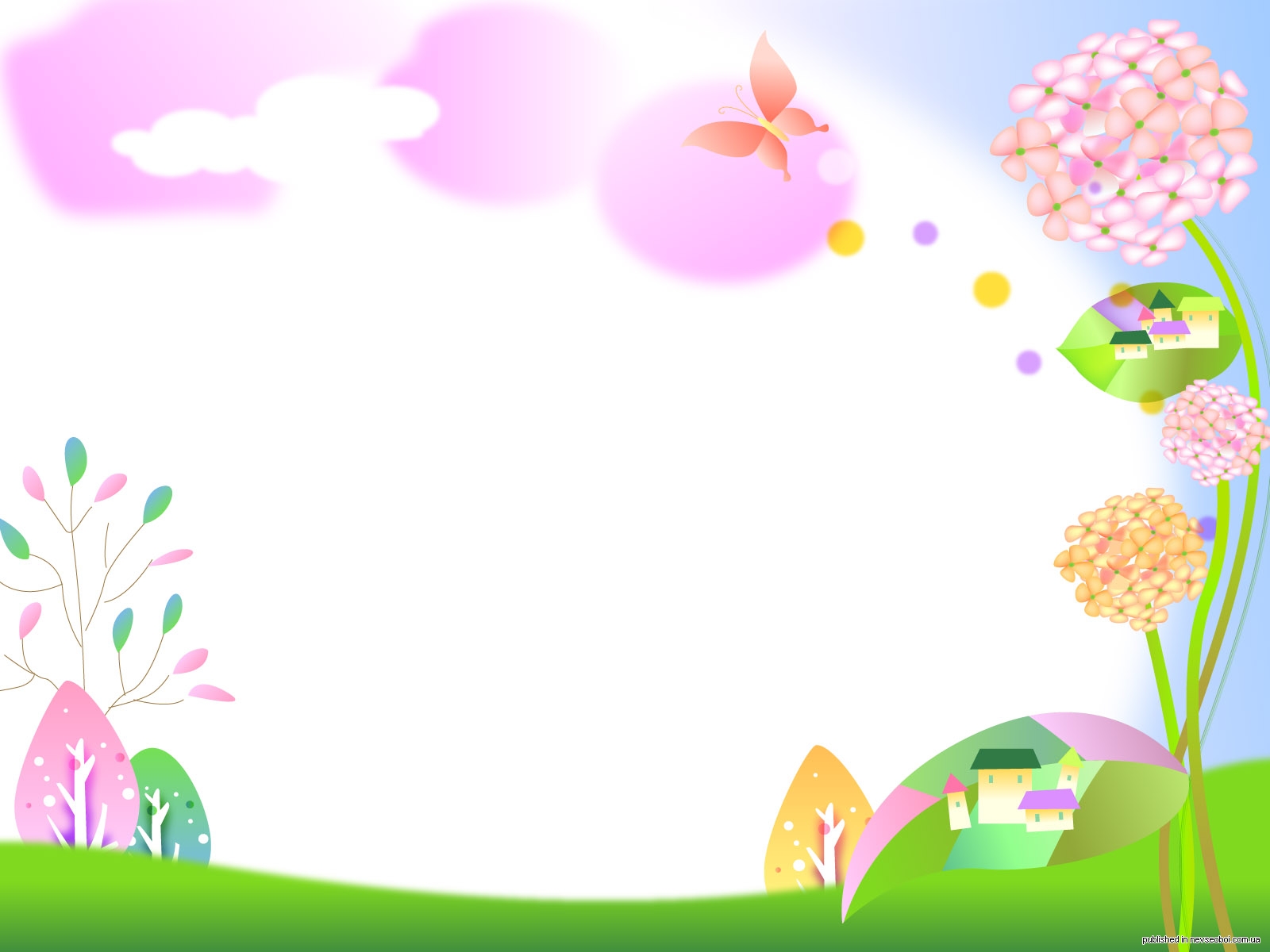 III этап. Диагностический
Диагностическая методика «Несуществующее животное» (Дукаревич).  Ход: ребенку дается лист бумаги, набор фломастеров или цветных карандашей и предлагается придумать и нарисовать какое – нибудь необычное животное, которое вообще не существует, ни в сказках, ни в мультфильмах. На выполнение задания отводится 4 минуты. Далее оценивается  качество рисунка по приведенным ниже критериям,  и на основании такой оценки делается вывод об особенностях воображения. 
Оценка результатов. Высокий уровень – ребенок придумал и нарисовал что-то достаточно оригинальное, с фантазией, эмоциональное и красочное. Детали картины проработаны неплохо. Средний уровень – ребенок нарисовал и придумал нечто такое, что в целом не является новым, но несет в себе явные элементы творческой фантазии и оказывает на зрителя определенное эмоциональное впечатление. Детали и образы рисунка проработаны средне.  Низкий уровень – ребенок нарисовал нечто очень простое, неоригинальное, причем на рисунке слабо просматривается фантазия и  не очень хорошо проработаны детали.
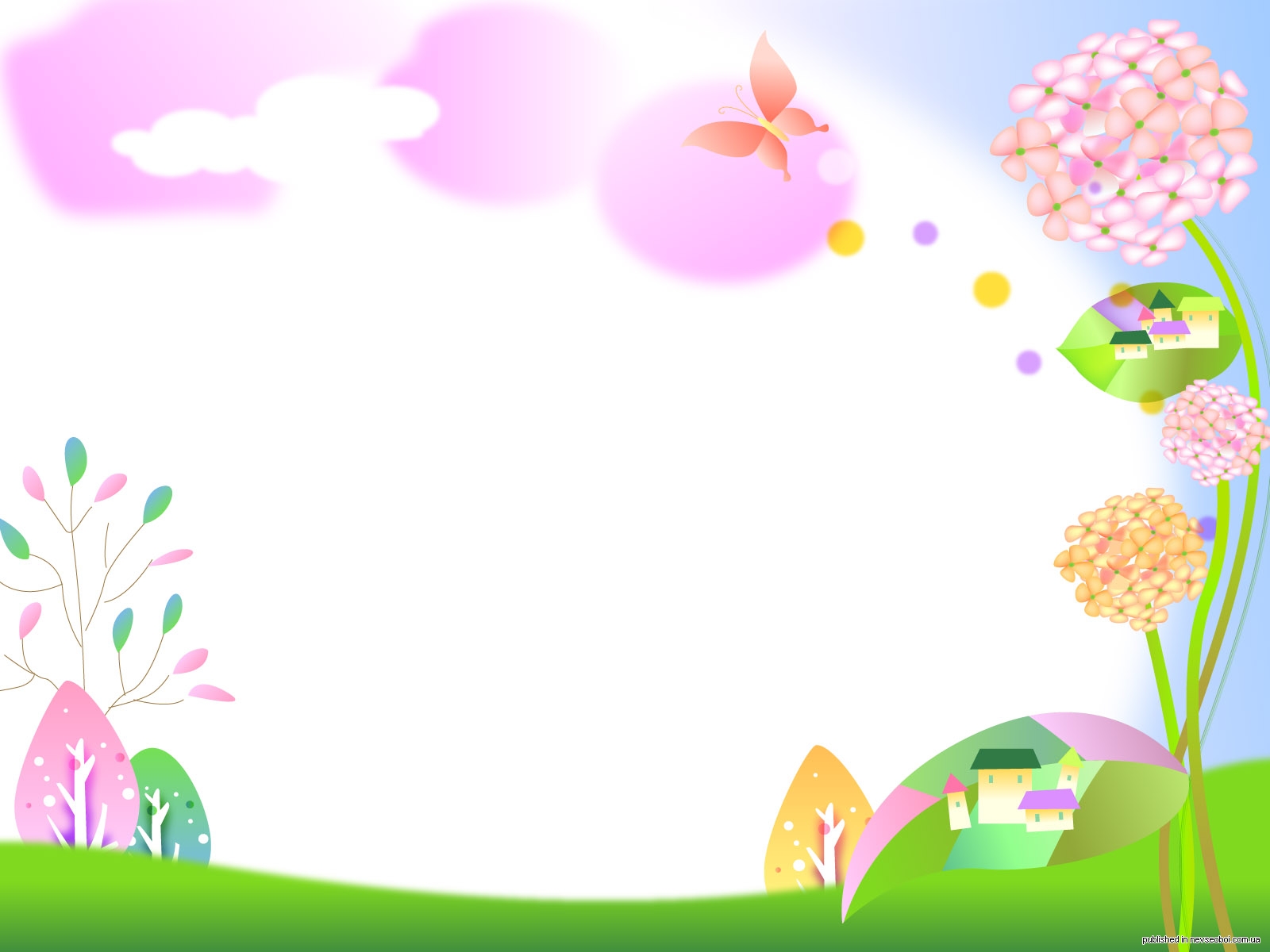 Диагностическая методика «Изучение уровня развития воображения» (Дьяченко О.М., Булычева А.И.) Ход: Детям предлагается лист бумаги и цветные карандаши. Затем каждому ребенку индивидуально предложить придумать сказки, какую он хочет, и про кого хочет. Нарисовать к этой сказке рисунок: главного героя сказки или определенный сюжет этой сказки, которую он придумал. Потом каждый  ребенок пересказывает сказку.
Критерии: высокий уровень – относятся те дети, которые поняли задание, придумали новую сказку, никем не придуманную, они сочиняют сказку и одновременно рисуют сюжет, а не пытаются после рисования что – нибудь придумать по детали рисунка. Сюжет и рисунок  совпадают,  рисунок и сказка структзнакомую ребенку сказки. Дети планируют свою деятельность. 
К среднему уровню, относятся дети,  которые рассказывают модифицированный вариант знакомой сказки, сочиняют элементарную собственную сказку. Картинка не отражает существенного эпизода сказки. 
К низкому уровнюурно оформлены. Персонажи и сюжет сказки в точности не повторяют, относятся дети, которые рассказывают и рисуют знакомую сказку даже после повторения инструкции.
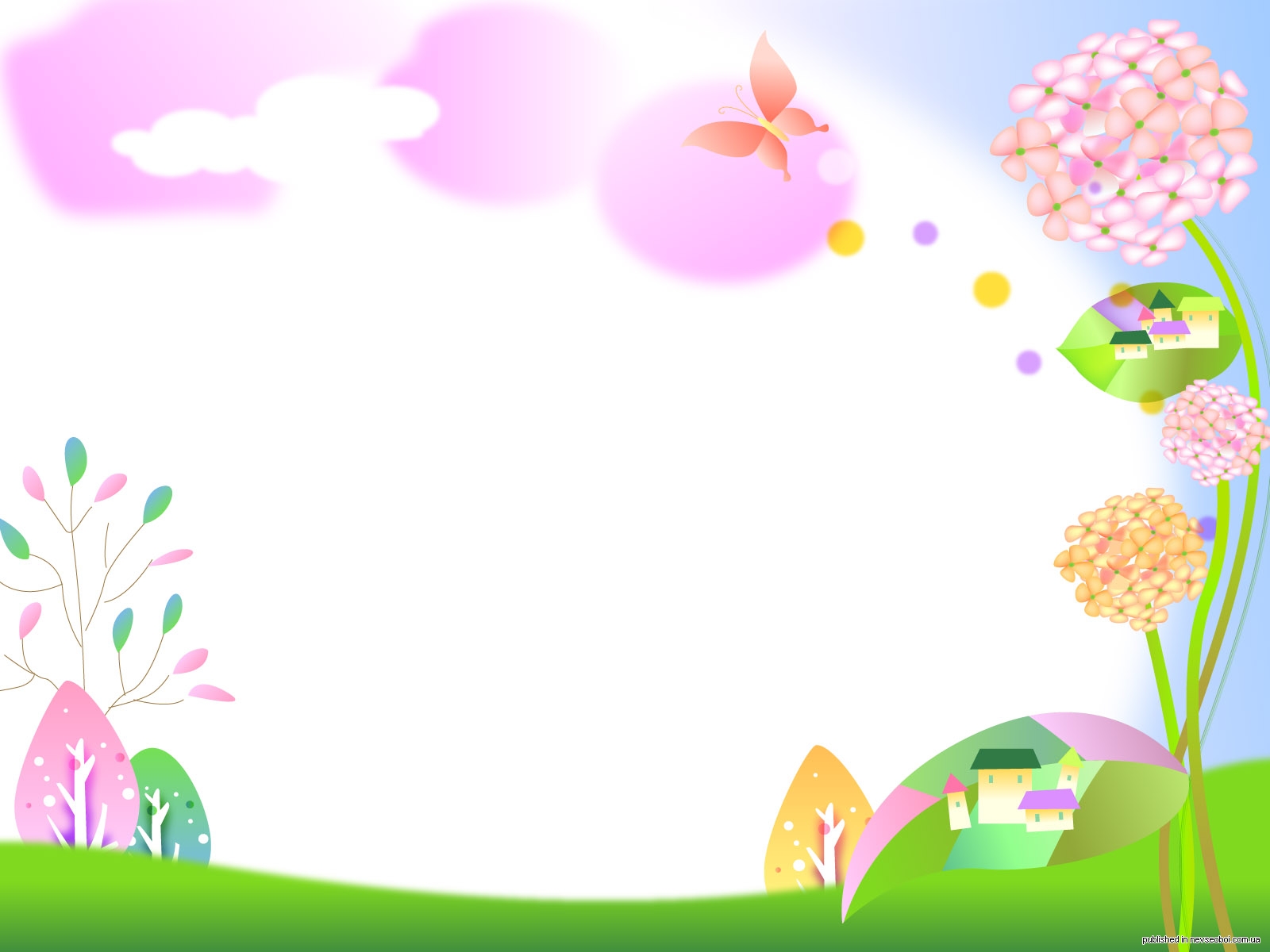 IV этап.  Заключительный
Выставка поделок детей старшего дошкольного возраста   по технике  оригами
Выставка поделок детей по их замыслу по технике  оригами
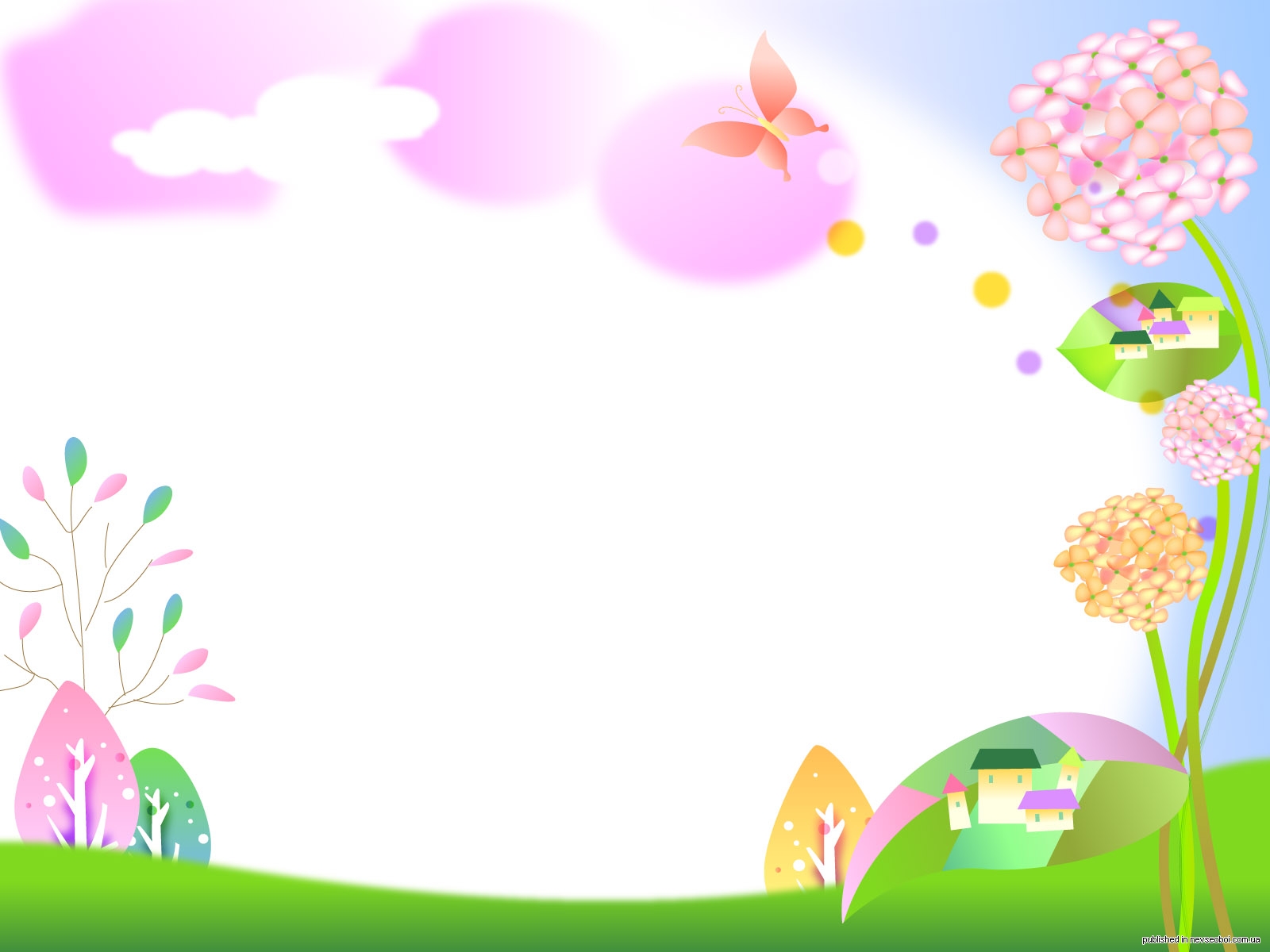 Ожидаемый результат
1. Новый, более высокий уровень развития творческого воображения детей;
2. Знания, умения и навыки детей  в работы по технике оригами; 
3. Знания основных геометрических понятий и базовых форм оригами;
4. Умение следовать устным инструкциям и читать пооперационные карты, создавая изделия оригами;
5. Выставки работ детей в технике  оригами по образцу и по замыслу;
6. Участие в конкурсах среди ДОУ, обобщение опыта по данной проблеме в печатных изданиях.